Лабораторне заняття
Тема 1. Вступ до курсу «Біохімія лікарських рослин». Основні поняття курсу. Накопичення біологічно активних речовин. Система стандартизації в Україні

МЕТА ЗАНЯТТЯ: ознайомитися з основними поняттями курсу БЛР, системою стандартизації в Україні; за допомогою якісних хімічних реакцій зробити аналіз біоматеріалу (попелу рослин) і встановити його мікрохімічний склад.
Питання для самопідготовки
1. Вступ до курсу «Біохімія лікарських рослин», завдання курсу. 
2. Основні поняття курсу «Біохімія лікарських рослин».
3. Короткий історичний нарис розвитку «Біохімії лікарських рослин» та «Фармакогнозії».
4. Хімічний склад лікарських рослин.
5. Органічні сполуки рослин. Поняття про діючі, супутні та баластні речовини.
6. Мінливість хімічного складу лікарських рослин.
7. Заготівля лікарської рослинної сировини: збирання, сушіння, приведення сировини до стандартного стану, пакування, маркірування й транспортування лікарської сировини.
8. Стандартизація лікарської рослинної сировини. Аналітична нормативна документація.
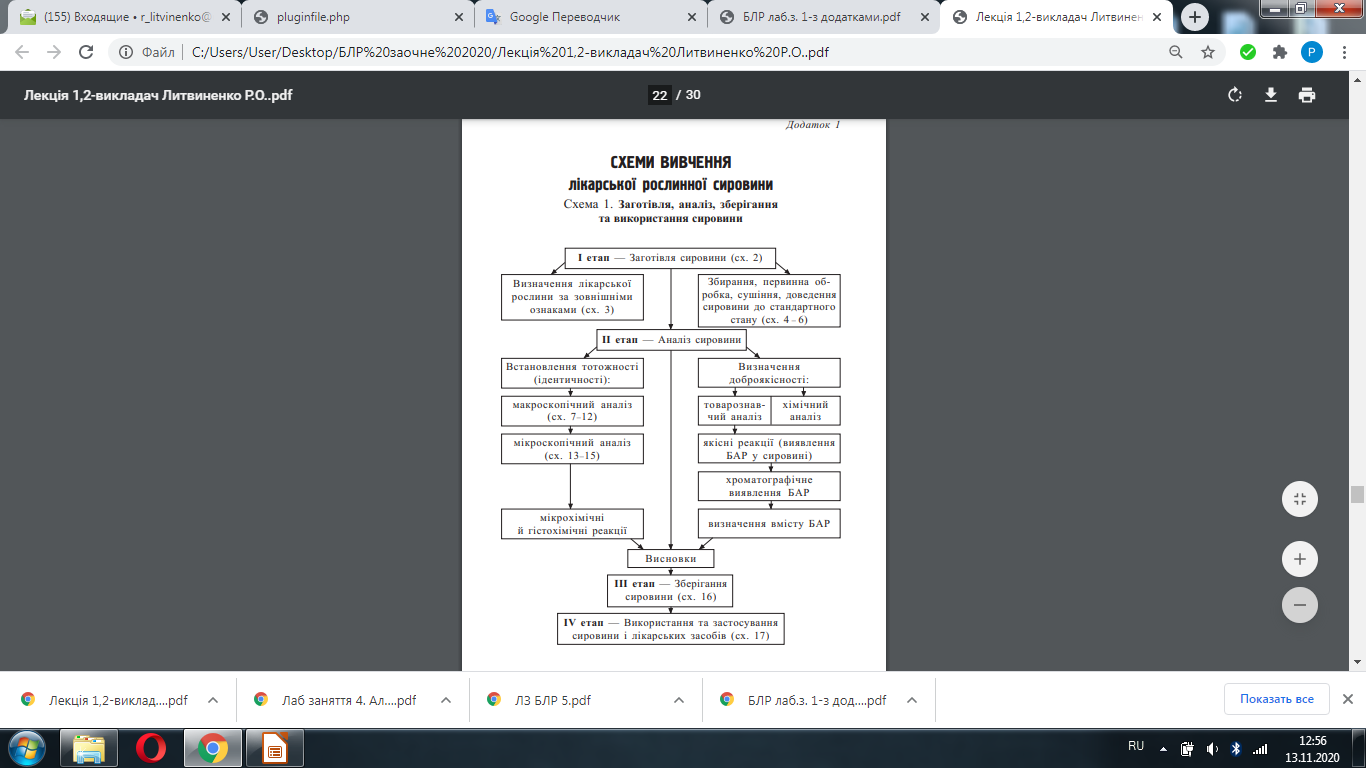 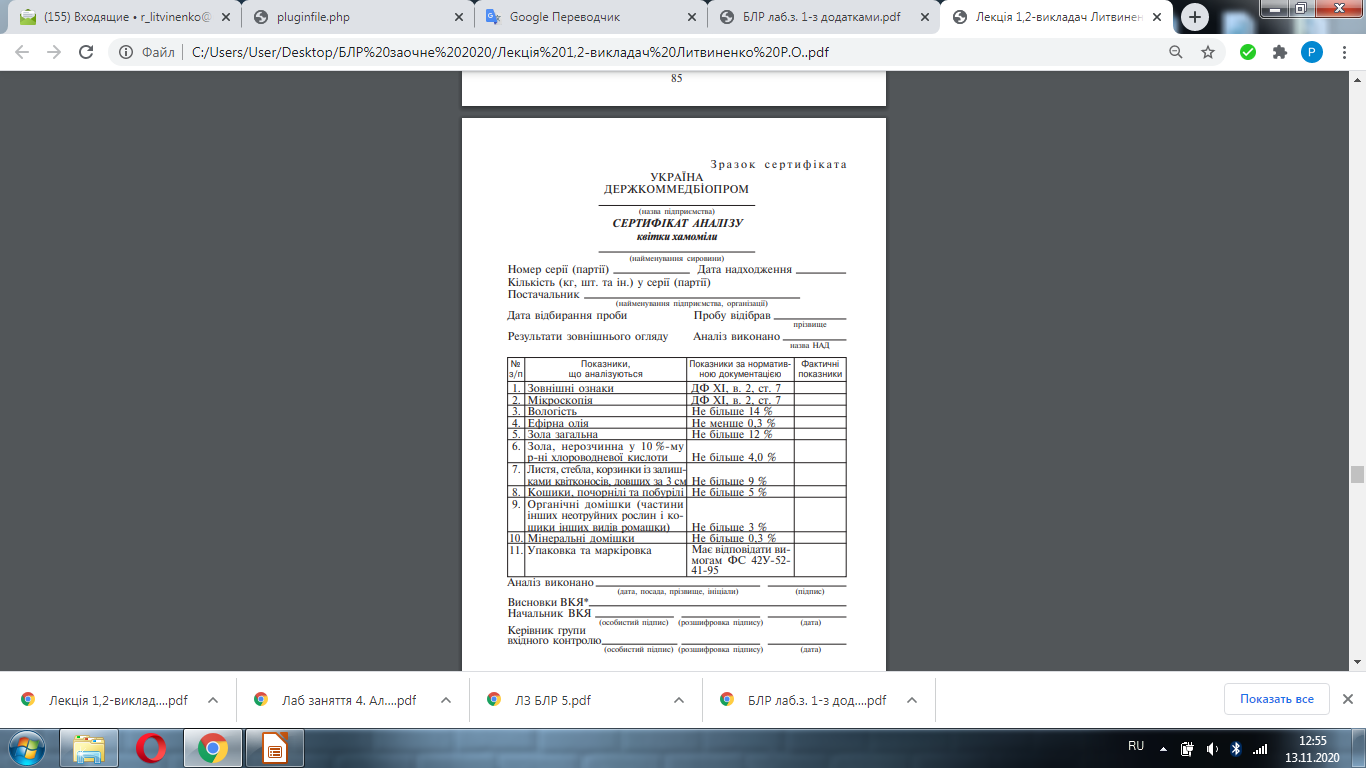 Завдання 4. Індивідуальне практичне завдання (виконується на занятті або в якості домашнього завдання).
Використовуючи матеріали лекції, основної та додаткової рекомендованої літератури, виконайте задачу "Визначення тотожності та доброякісності ЛРС".
Варіант 1. В контрольно-аналітичну лабораторію надійшов зразок цільної лікарської рослинної сировини (ЛРС) кореневища гірчака (рос. назва - змеевик, горец) масою 200 г.
Визначити її доброякісність за результатами аналізу та оформити протокол у вигляді таблиці.
Результати, отримані при аналізі:
а) вага пустого тигля 21,1020 г,
вага тигля з наважкою сировини 24,3200 г, вага тигля із золою 21,3573 г;
б) вологість 12%;
в) кореневища чорного кольору на зломі 16 г, 
г) залишків листя та стебел 1,5 г, 
д) кореневищ пирію 0,5 г, 
е) землі 1,4 г.
Виписка зі статті 71 ДФ ХI «Кореневища гірчака»
Числові показники: вологість не більше 13%; золи загальної не більше 10%; кореневищ, чорних на зломі, не більше 10%; коренів, залишків листя та стебел, у тому числі відокремлених при аналізі, не більше 1%; органічних домішок не більше 0,5%; мінеральних домішок не більше 1%.
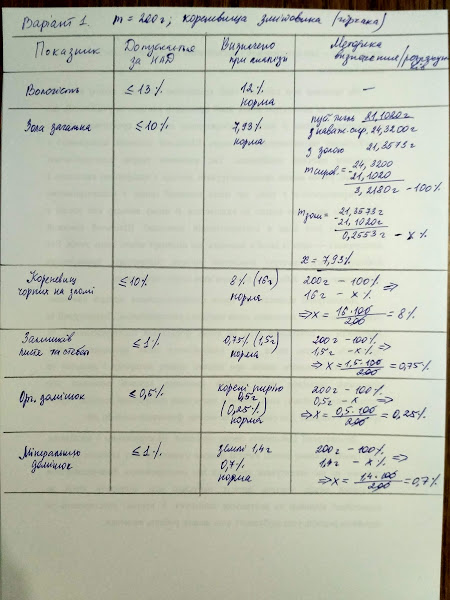 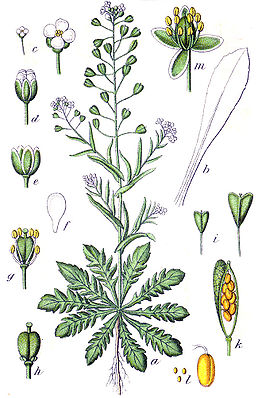 ЛАБОРАТОРНА РОБОТА № 1
Тема: МІКРОХІМІЧНИЙ АНАЛІЗ ЛІКАРСЬКОЇ РОСЛИННОЇ СИРОВИНИ
Матеріал для досліддження: Зола 
Рослина: Грицики звичайні (Capsella bursa-pastoris L.)
фосфор
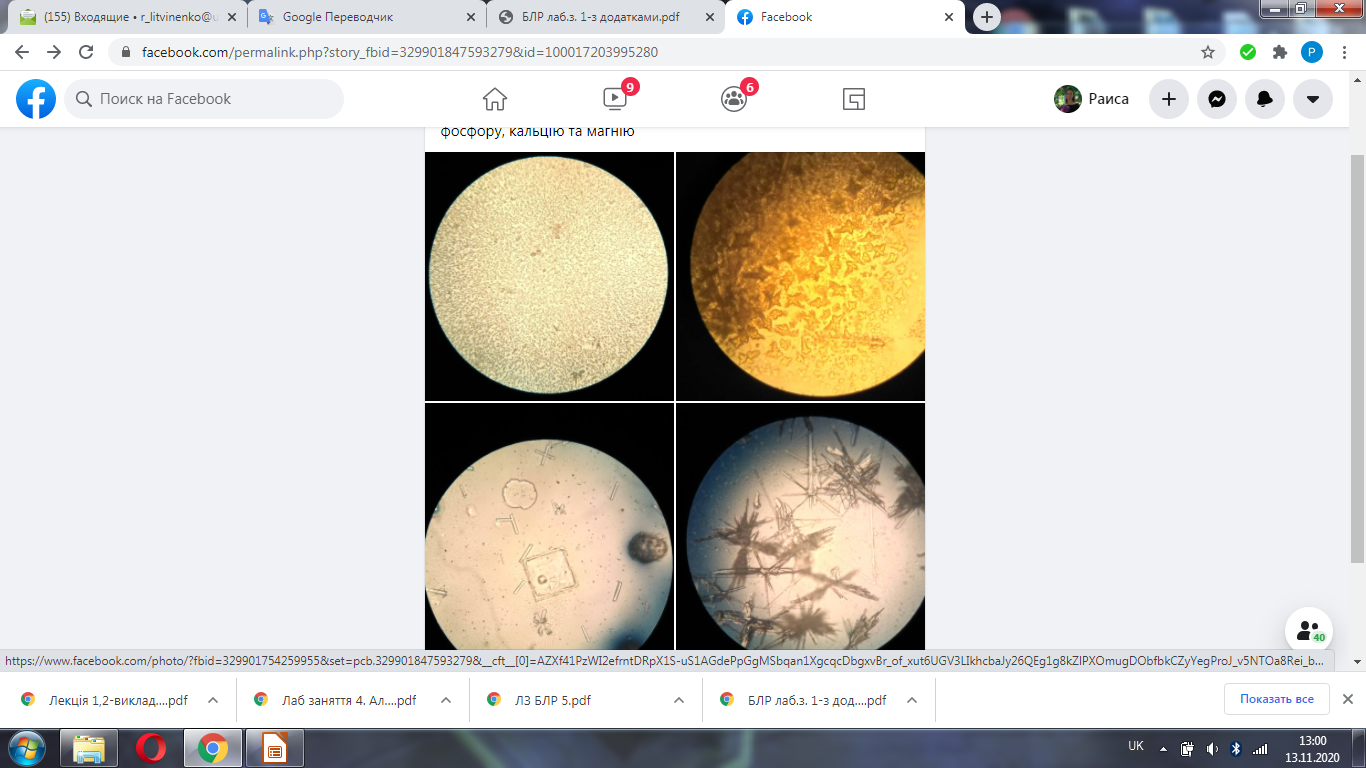 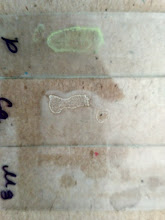 Fe
Cl
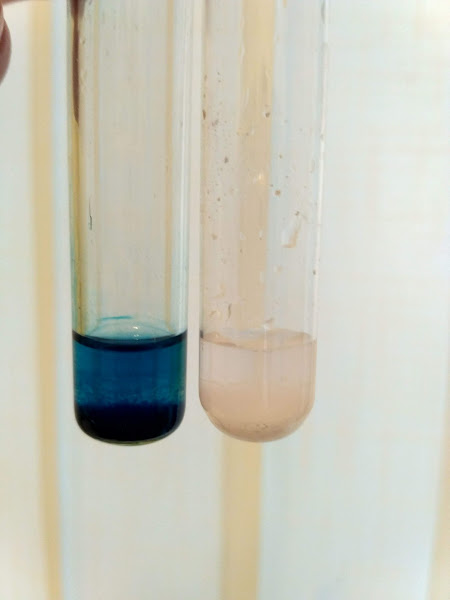 магній
кальцій
Лабораторне заняття
Тема 2. Ефірні олії: фізико-хімічні властивості, методи виділення, визначення якості

МЕТА ЗАНЯТТЯ: засвоєння загальних прийомів виділення ефірної олії з рослинної сировини та її стандартизації.
Кількісне визначення ефірної олії в рослинній сировині
Кількісне визначення ефірної олії в сировині проводять об’ємним методом. По ДФ XI видання визначення ефірної олії проводять перегонкою з водяною парою із рослинної сировини з наступним виміром його об’єму. Перегонку проводять у колбі зі зворотним холодильником.
Метод 1. Визначення проводять у приладі (рис.1).
Наважку подрібненої сировини поміщають у широкогорлу круглодонну або плоскодонну колбу / місткістю 1000 мл, доливають 300 мл води і закривають
гумовим короком 2 із зворотним холодильником 3. У пробці знизу закріплюють металеві гачки, на які із допомогою тонкого дроту підвішують градуйований приймач 4 так, щоб ' кінець холодильника знаходився точно над воронкоподібним розширенням приймача, не торкаючись його. Ціна поділки градуйованої частини приймача 0,025 мл. Приймач повинен вільно міститися в горлі колби, не торкаючись стінки горла, і відстояти від рівня води не менше чим на 50 мм. Колбу нагрівають до кипіння. При слабкому кипінні видержують протягом часу, зазначеного у відповідних статтях для кожного виду сировини. Пари води та ефірної олії конденсуються в холодильнику і рідина стікає в приймач. Масло відстоюють в градуйованому коліні приймача, а вода через менше коліно
приймача витікає знову в колбу. Рис. 1. Після закінчення перегонки та охолодження розраховують об’єм відстояного шару ефірної олії та обчислюють її відсотковий вміст X за формулою:
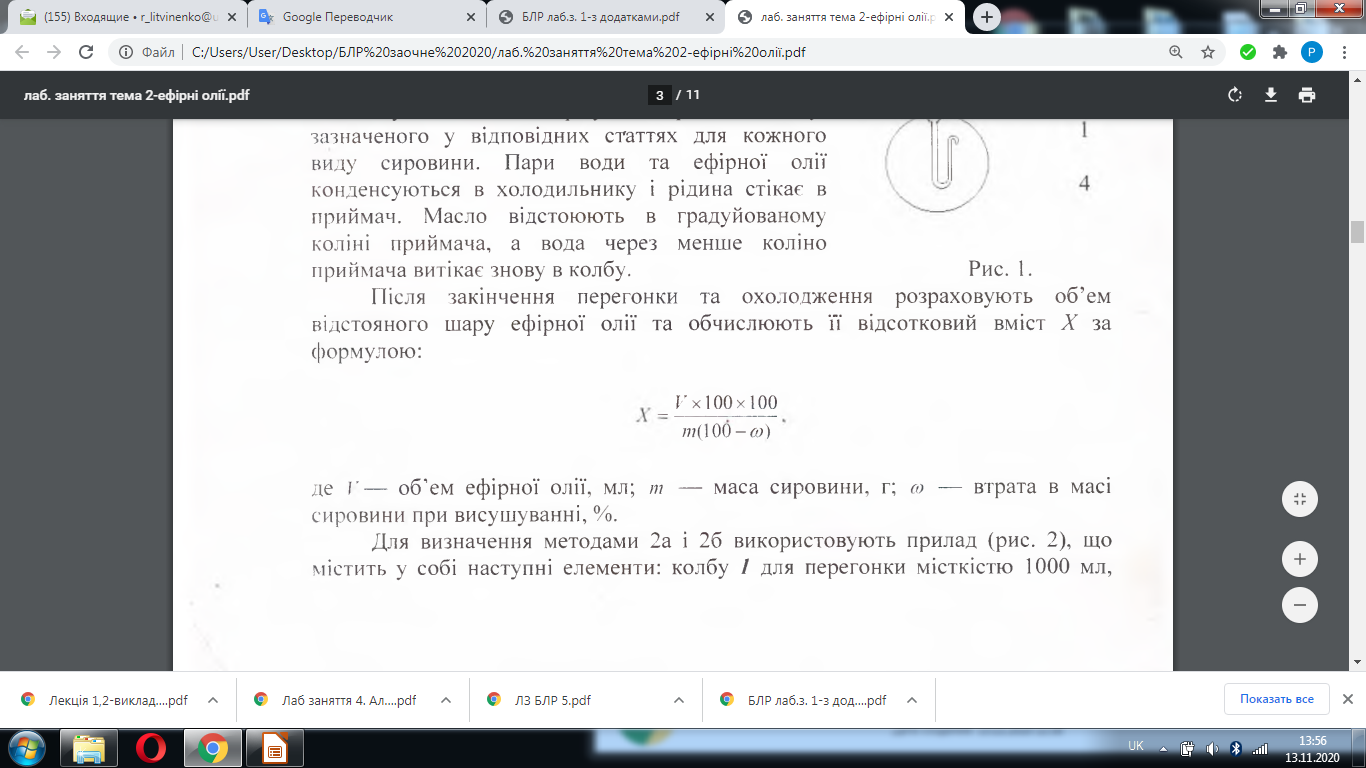 де V — об’єм ефірної олії, мл; m — маса сировини, г; w — втрата в масі сировини при висушуванні, %.
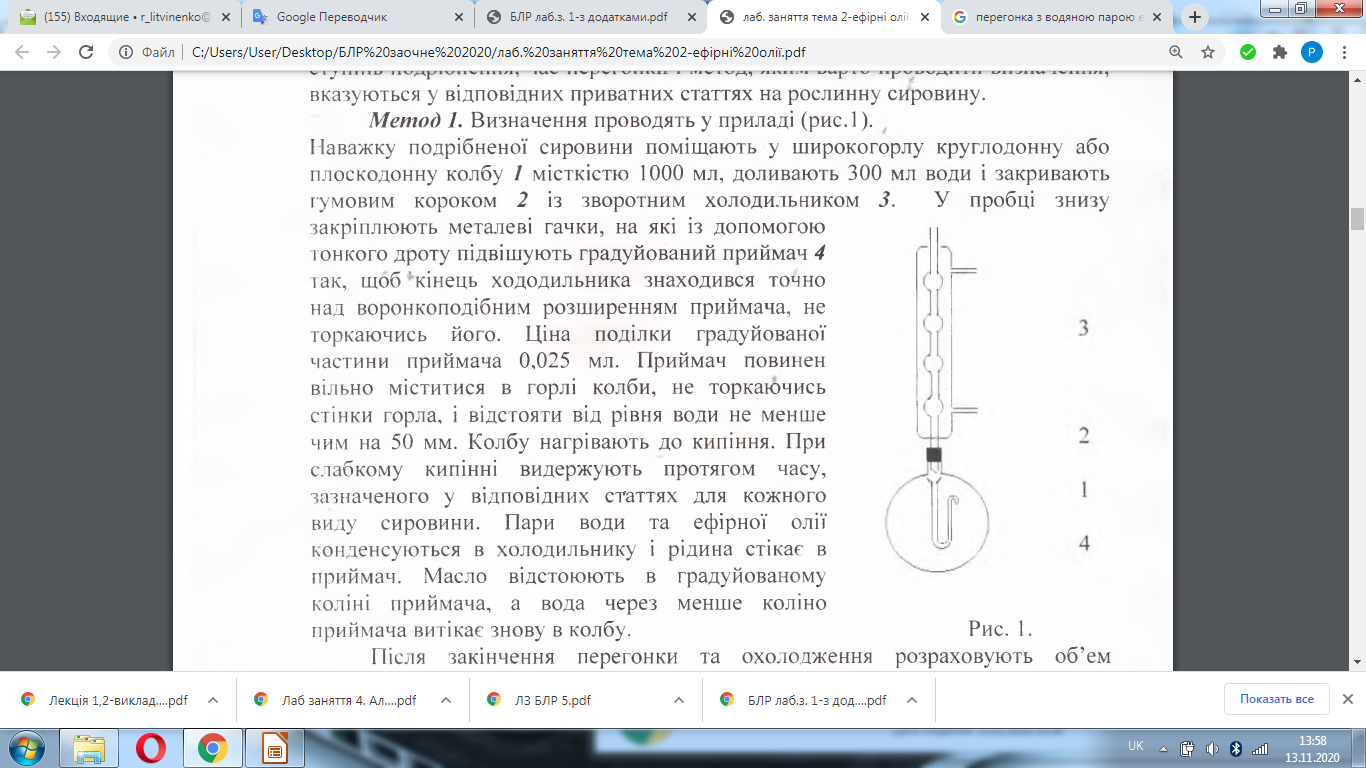 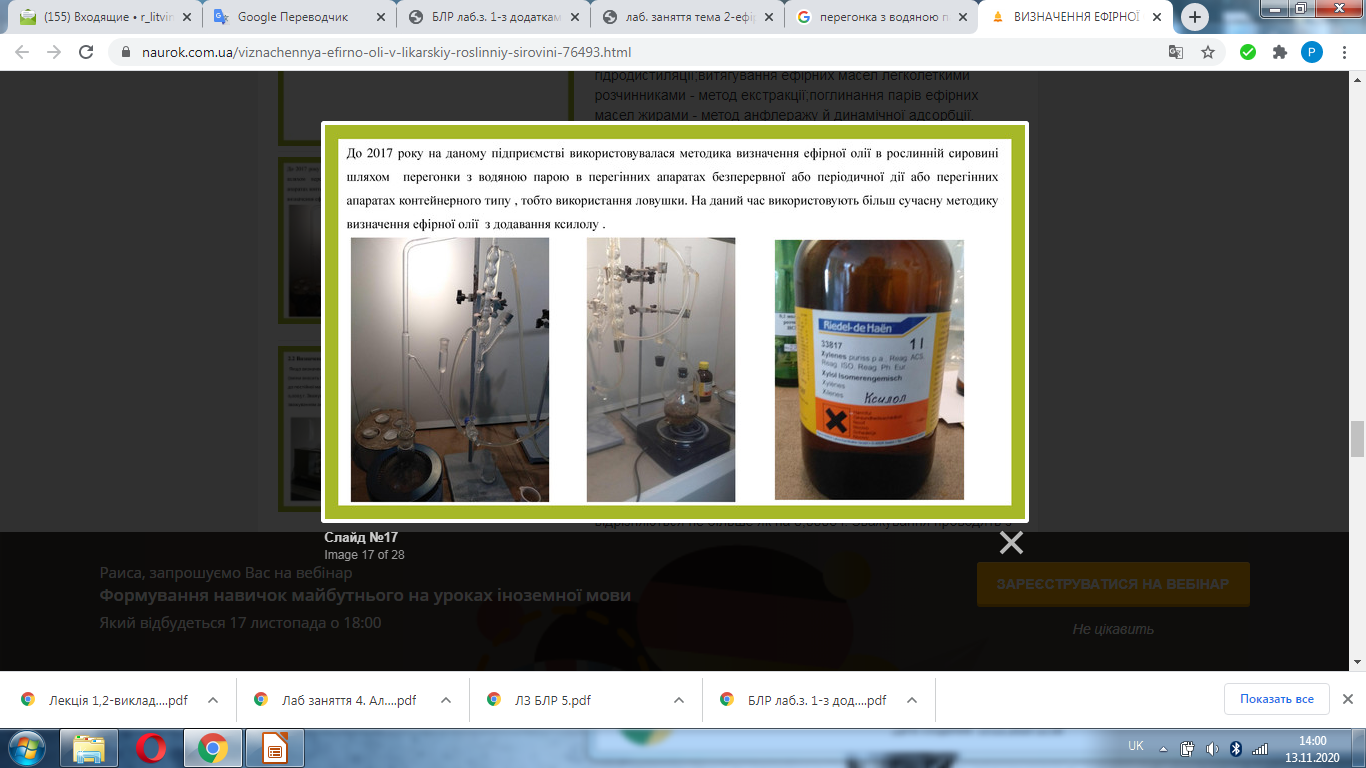 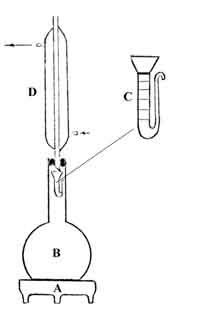 Колір (прозорість)
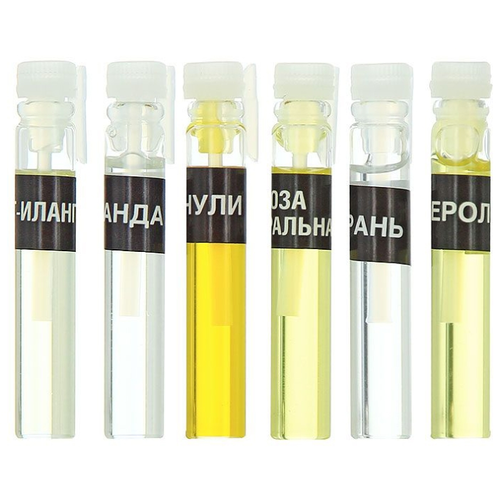 Запах
Аир. Сильный теплый, древесно-пряный запах со своеобразной камфорной нотой.

Амбра. Мягкогий, мускусный, смолисто-табачный с едва уловимым морским шлейфом. Одна из ее особенностей – притягательность запаха. Она действует как афродизиак, возбуждая чувства. Второе ее важное предназначение – делать духи стойкими. Всего десятая части капли достаточно, чтобы парфюм держался в течение суток. 
Один из распространенных заменителей амбры – амброксан. Он придает букету древесно-мускусный оттенок со свежими и бархатистыми полутонами и раскрывается на коже нежно и мягко.

Анис. Запах масла аниса имеет характерный приятный запах плодов аниса; пряно-сладкий, веселый, теплый. Детская эстетика этого аромата обычно не воспринимается с первого вдоха, требуется более длительное проникновение в веселый мир аниса, в этом могут помочь дети, а также ароматический комплимент — петитгрейн. 

Апельсин горький. Запах эфирного масла свежий, горький, своеобразный, характерный для плодов померанца. 

https://naturalcosmetics.su/a185707-zapahi-masel-kak.html
Температуру застигання
https://files.stroyinf.ru/Data/603/60390.pdf
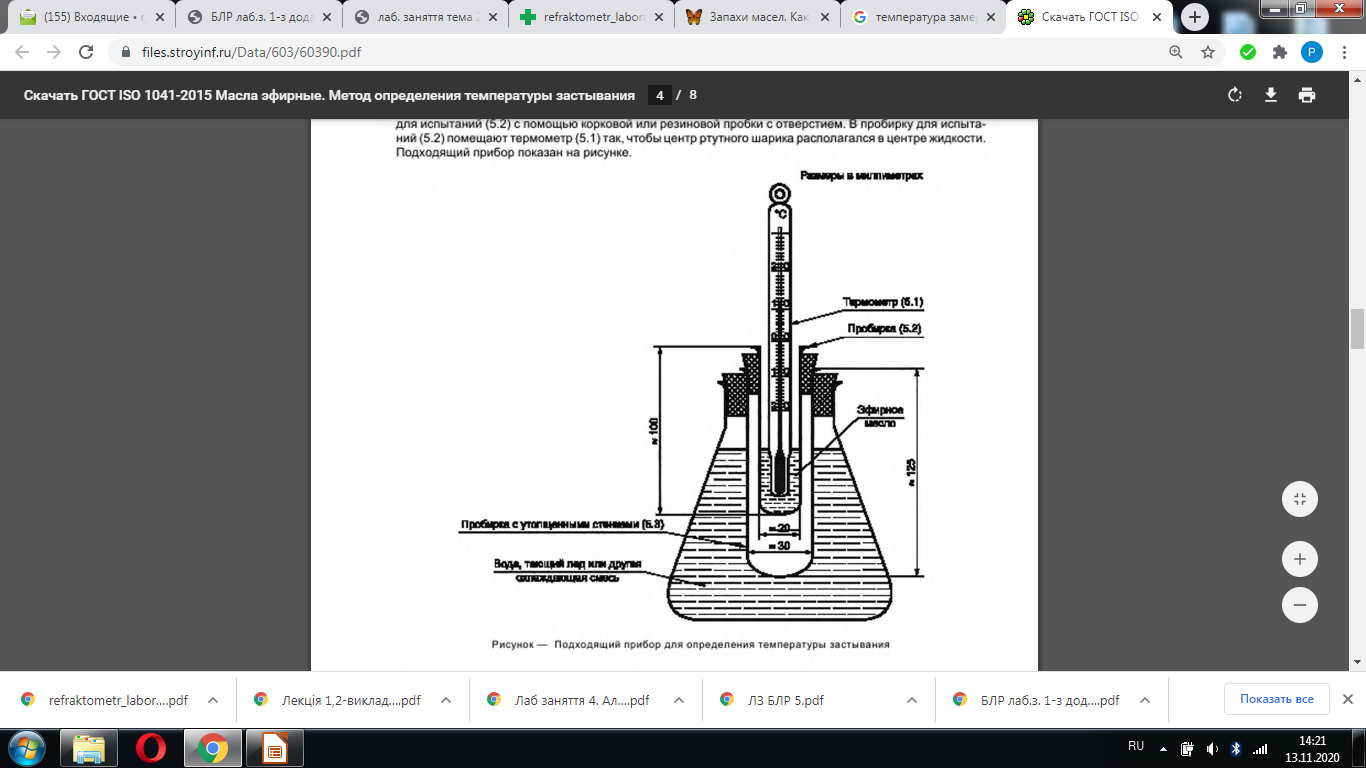 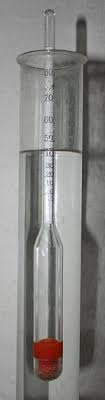 Питома вага
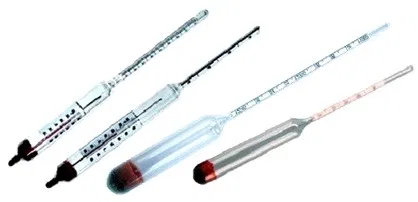 ареометр
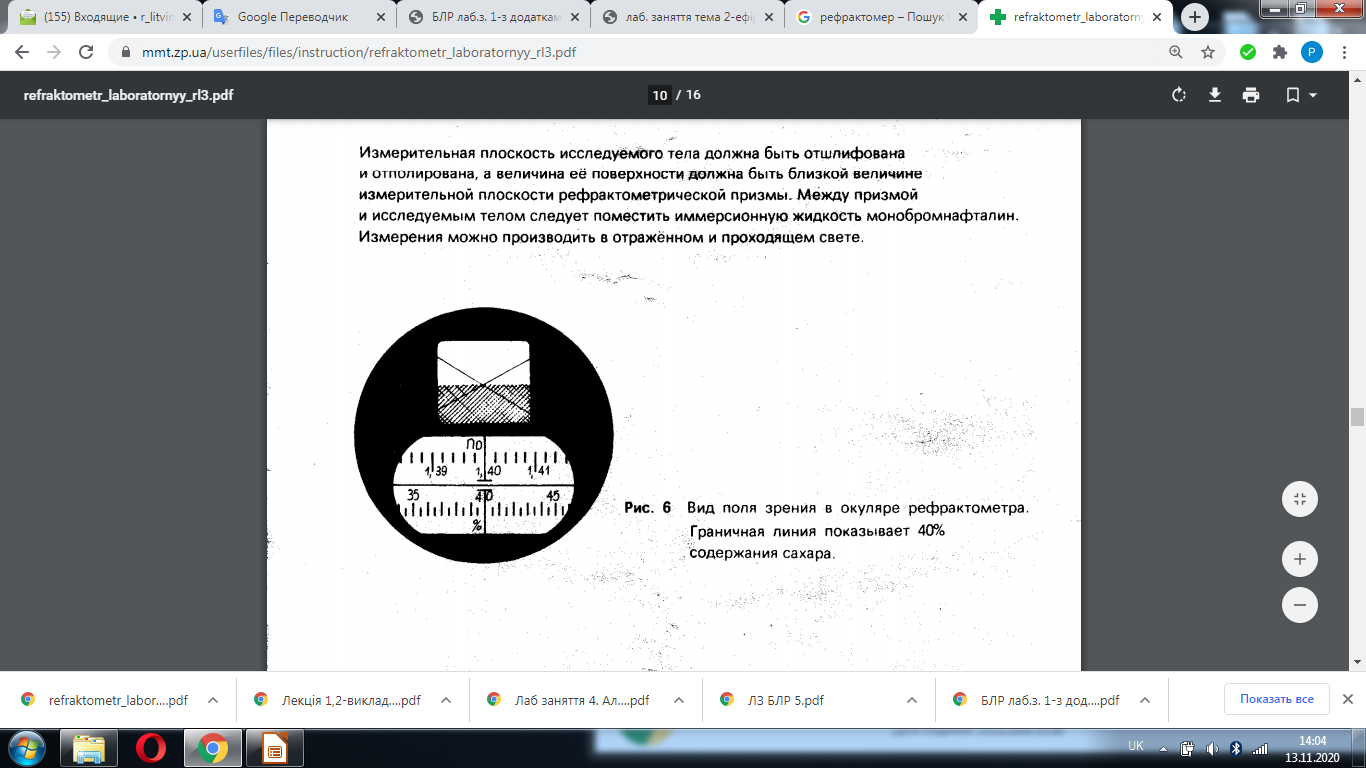 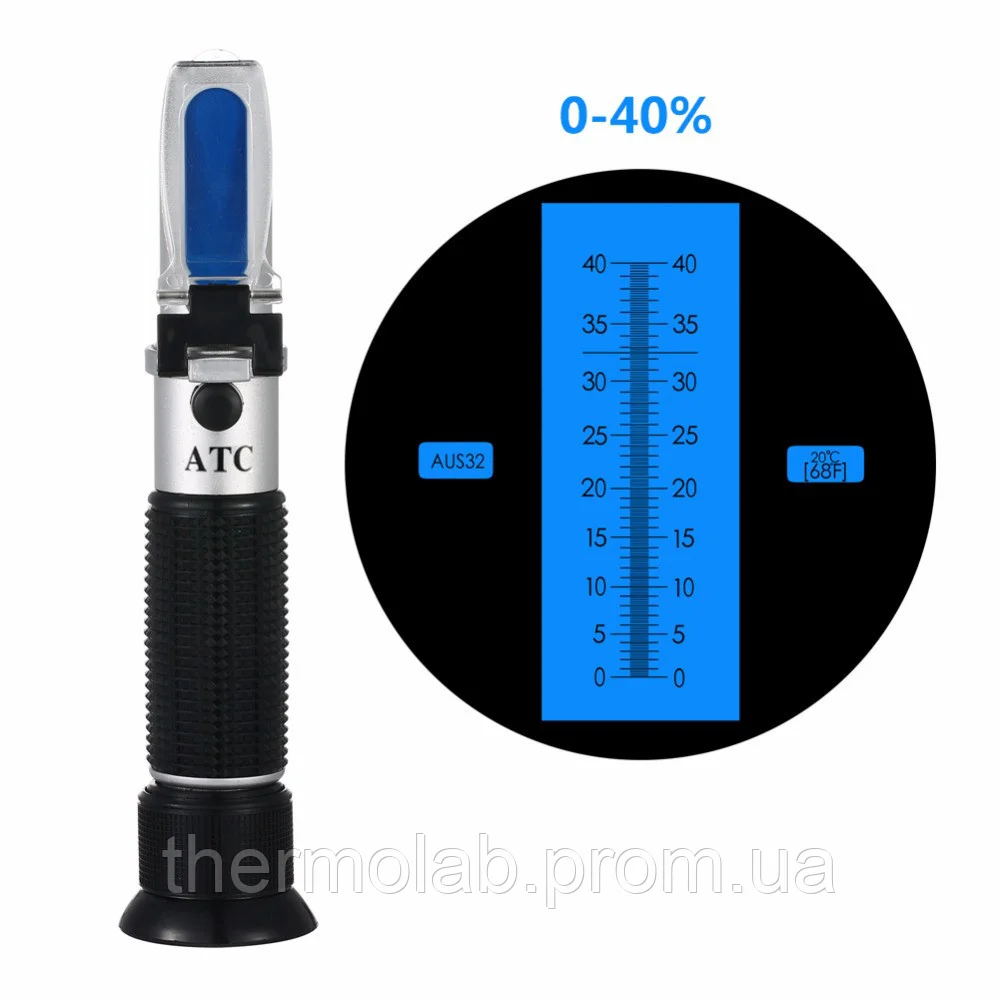 Рефрактометр RL-3
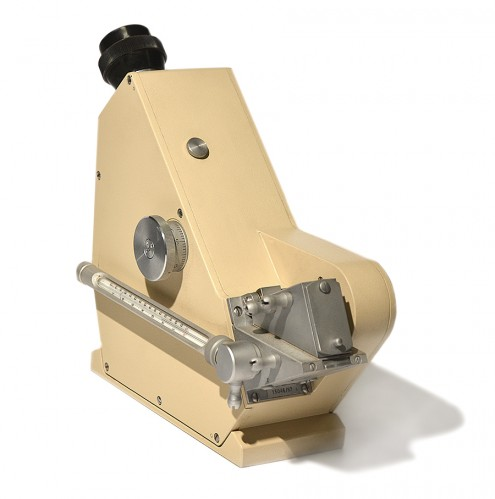 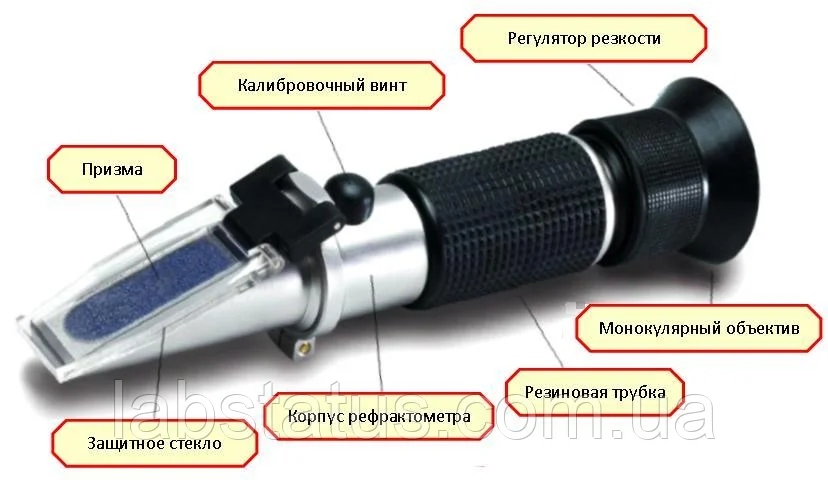 Дякую за увагу!
ПЕРЕГЛЯНЬТЕ ВІДЕО (тема 1)
https://www.youtube.com/watch?v=uR6D1M_Z238

https://www.youtube.com/watch?v=AopuEohkeeY

https://www.youtube.com/watch?v=A8IpvaYOfDU

https://www.youtube.com/watch?v=h7r15mHyhPU

https://www.youtube.com/watch?v=BP5YAQ2sBpE

https://www.youtube.com/watch?v=l-ex2sGykso
ПЕРЕГЛЯНЬТЕ ВІДЕО (тема 2)
ПЕРЕГЛЯНЬТЕ ВІДЕО (тема 2)
https://www.youtube.com/watch?v=PV7s4VQORKM

https://www.youtube.com/watch?v=mZexxW6CV_I

https://www.youtube.com/watch?v=24JoZsw7ZY8

https://www.youtube.com/watch?v=ofsyXm9n6h0

https://www.youtube.com/watch?v=VqeipmJa2lQ

https://www.youtube.com/watch?v=LtWq6jkoi9o

https://www.youtube.com/watch?v=ONSw77LMSyI

https://www.youtube.com/watch?v=_XryKQkyagE